ΚΦΑ 14 Εισαγωγή στην Αρχαία Ελληνική Μυθολογία και Θρησκεία
Ενότητα Δ : Ορισμός και Διαμόρφωση του ήρωα (Έπος και Δράμα)
Μάθημα 10ο: «Μύθος και Πολιτική: Ευμενίδες»

Σοφία Παπαϊωάννου
Φιλοσοφική Σχολή
Τμήμα Φιλολογίας
Εισαγωγικά
Έπος vs. Τραγωδία - Αοιδός vs. Τραγικός Υποκριτής 
Η εμπειρία της ‘θέασης’ του μύθου 
Η εμπειρία της ‘δράσης’ του μύθου 
Ηθοποιοί και Ήρωες
Ο Αισχύλος και η Αττική Τραγωδία 
Η Αθήνα μετά τα Περσικά 
Η εξέλιξη της Αθηναϊκής Δημοκρατίας και οι Μεταρρυθμίσεις του Εφιάλτη (462 π.Χ.)
Η Ιστορική και πολιτική συγκυρία της Ορέστειας (458 π.Χ.) 
Αγαμέμνων, Κλυταιμνήστρα, Ορέστης στον Όμηρο vs. στον Αισχύλο
Η Ορέστεια
Τριλογία: Αγαμέμνων, Χοηφόροι, Ευμενίδες 
Ο μύθος των Ατρειδών 
Η πλέον καταραμένη οικογένεια της Αρχαίας Ελληνικής μυθολογίας
Θάνατοι στον Οίκο του Πέλοπα
	Πέλοπας (Μύρτιλος), Ατρέας (τέκνα Θυέστη), (Θυέστης, Αερόπη), Αγαμέμνων (Ιφιγένεια), Αίγισθος +Κλυταιμνήστρα (Αγαμέμνων), Ηλέκτρα+Ορέστης  (Αίγισθος, Κλυταιμνήστρα)
Ορέστης και Ηλέκτρα
Εικόνα 1. 
Έργο της Σχολής του Πασιτέλη; ca. 50-25 π.Χ., εμπνευσμένο από Ελληνικό άγαλμα του ca. 470 π.Χ.
Museo archeologico nazionale di Napoli. Νάπολι, Ιταλία.
Ορέστης, Ηλέκτρα και Πυλάδης στον Τάφο του Αγαμέμνονα
Εικόνα 2. Ερυθρόμορφη υδρία, ca. 330  π.Χ. Musée du Louvre. Παρίσι.
Ο Ορέστης φονεύει τον Αίγισθο
Εικόνα 3. ca. 500  π.Χ., Musée du Louvre. Παρίσι
Διάγραμμα έργου
Πρόλογος 1-142: Πυθία, Απόλλων, Ορέστης, Φάντασμα Κλυταιμνήστρας, Ερινύες
Προσευχή Πυθίας σε 1) Τρεις παλαιές και 2) Τρεις νέες θεότητες
Πάροδος 143-177
ευ - μενίδες = ‘αυτές που έχουν αγαθό σκοπό’ 
Πρώτο Επεισόδιο 178-306:  Απόλλων-Ερινύες: Νέος Θεός >> Παλαιές θεότητες 
Επιπάροδος (Δεύτερη είσοδος του Χορού) 244 ff.
Ορέστης
Πρώτο Στάσιμο  307-97
Δεύτερο Επεισόδιο 398-489: Αθηνά, Ερινύες, Ορέστης 
Η ‘Νέα Τάξη’ της Αθηνάς περιφρονείται από τις Ερινύες 
Δεύτερο Στάσιμο 490-565: Νοσταλγικός Ύμνος των Ερινυών στην Παλαιά Δίκη
Τρίτο Επεισόδιο 566-777: Δίκη: Σιωπηλοί Δικαστές, Ορέστης, Ερινύες, Απόλλων, Αθηνά: 
Ανδρική vs. Γυναικεία κοσμοθεωρία 
Απόλλων: Γονέας είναι αυτός που σπέρνει 
Επίλογος 778-915: Αθηνά και Ευμενίδες 
Τελικός Κωμμός 916: Αθηνά, Ευμενίδες, Οι χαρούμενοι Αθηναίοι
Μελετώντας τις Ευμενίδες
Οι δύο Χοροί και ο ρόλος τους 
 πολλαπλές περιπέτειες-πολλαπλές οπτικές: Ορέστης, Απόλλων, Ερινύες, Αθηνά 
lex talionis >> ευνομία
Παλαιοί θεοί >> νέοι θεοί
Γυναικεία οπτική >> ανδρική οπτική 
Πολιτική πραγματικότητα: ίδρυση το Αρείου Πάγου 
Το τέλος των Ευμενίδων και Η σημασία της Αθήνας ως κέντρου επίλυσης διαφορών
Ο Ορέστης στους Δελφούς
Εικόνα 4. Ο Ορέστης στους ΔελφούςΗ Πυθία φεύγει τρέχοντας τρομοκρατημένη (αριστερά), δίπλα της ο Απόλλων, στη συνέχεια ο Ορέστης ο οποίος αγκαλιάζει τον Ομφαλό, και η Άρτεμη
Ερμηνεύοντας τις Ευμενίδες
Θεωρία του Bachofen / Ανθρωπολογία 
Λειτουργική (Functionalist) Θεωρία
Στρουκτουραλιστική Θεωρία 
Αιτιολογία 
Αθήνα και Άργος (Όρκος Ορέστη για αιώνια συμμαχία) 
Ίδρυση του Αρείου Πάγου
Η λατρεία των Ευμενίδων στην Αθήνα
Βασικά Θέματα/Δίπολα στις Ευμενίδες
Πάλη ανάμεσα σε διαφορετικά καθήκοντα. Οι Ερινύες έχουν ένα καθήκον (λάχος) να επιτελέσουν. Ο Απόλλων τις εμποδίζει
Παλαιά τάξη vs Νέα τάξη. Νέοι Θεοί (150, 162, 731, 778f) Η Αθηνά σέβεται την ηλικία των Ερινύων (848, 882ff).  Πρβλ. Πάλη ανάμεσα στις γενεές θεών στη Θεογονία
τιμή vs ἀτιμία.  Ο Απόλλων ατιμάζει τις Ερινύες (227, 324, 721f). Η Αθηνά το ερμηνεύει σαν νέο είδος τιμής (795-796, 824, 833, 854-5, 890-5, 916-7, 992-3). 
Mutterrecht vs Vaterrecht.  Το δίκαιο της Μητέρας vs. Το δίκαιο του Πατέρα. Μητριαρχία vs. Πατριαρχία. Θηλυκό vs. Αρσενικό (Bachofen) 
Έλληνες vs βάρβαροι. Ο Απόλλων βλέπει τις Ερινύες ως βαρβαρικές θεότητες
Χρηματοδότηση
Το παρόν εκπαιδευτικό υλικό έχει αναπτυχθεί στo πλαίσιo του εκπαιδευτικού έργου του διδάσκοντα.
Το έργο «Ανοικτά Ακαδημαϊκά Μαθήματα στο Πανεπιστήμιο Αθηνών» έχει χρηματοδοτήσει μόνο την αναδιαμόρφωση του εκπαιδευτικού υλικού. 
Το έργο υλοποιείται στο πλαίσιο του Επιχειρησιακού Προγράμματος «Εκπαίδευση και Δια Βίου Μάθηση» και συγχρηματοδοτείται από την Ευρωπαϊκή Ένωση (Ευρωπαϊκό Κοινωνικό Ταμείο) και από εθνικούς πόρους.
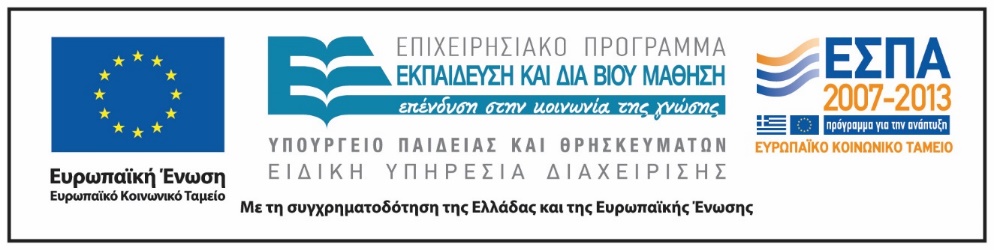 Σημειώματα
Σημείωμα Ιστορικού Εκδόσεων Έργου
Το παρόν έργο αποτελεί την έκδοση 1.0
Σημείωμα Αναφοράς
Copyright Εθνικόν και Καποδιστριακόν Πανεπιστήμιον Αθηνών, Σοφία Παπαϊωάννου 2014. Σοφία Παπαϊωάννου 2014. Τίτλος μαθήματος: «Εισαγωγή στην Αρχαία Ελληνική Μυθολογία και Θρησκεία. Τίτλος ενότητας «Ενότητα Δ : Ορισμός και Διαμόρφωση του ήρωα (Έπος και Δράμα) 10. Μύθος και Πολιτική: Ευμενίδες». Έκδοση: 1.0. Αθήνα 2014. 
Διαθέσιμο από τη δικτυακή διεύθυνση:  (http://opencourses.uoa.gr/courses/PHIL5/)
Σημείωμα Αδειοδότησης
Το παρόν υλικό διατίθεται με τους όρους της άδειας χρήσης Creative Commons Αναφορά, Μη Εμπορική Χρήση Παρόμοια Διανομή 4.0 [1] ή μεταγενέστερη, Διεθνής Έκδοση.   Εξαιρούνται τα αυτοτελή έργα τρίτων π.χ. φωτογραφίες, διαγράμματα κ.λ.π.,  τα οποία εμπεριέχονται σε αυτό και τα οποία αναφέρονται μαζί με τους όρους χρήσης τους στο «Σημείωμα Χρήσης Έργων Τρίτων».
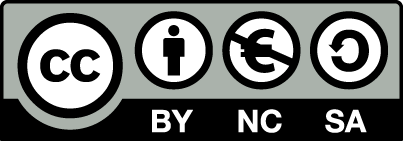 [1] http://creativecommons.org/licenses/by-nc-sa/4.0/ 

Ως Μη Εμπορική ορίζεται η χρήση:
που δεν περιλαμβάνει άμεσο ή έμμεσο οικονομικό όφελος από την χρήση του έργου, για το διανομέα του έργου και αδειοδόχο
που δεν περιλαμβάνει οικονομική συναλλαγή ως προϋπόθεση για τη χρήση ή πρόσβαση στο έργο
που δεν προσπορίζει στο διανομέα του έργου και αδειοδόχο έμμεσο οικονομικό όφελος (π.χ. διαφημίσεις) από την προβολή του έργου σε διαδικτυακό τόπο

Ο δικαιούχος μπορεί να παρέχει στον αδειοδόχο ξεχωριστή άδεια να χρησιμοποιεί το έργο για εμπορική χρήση, εφόσον αυτό του ζητηθεί.
Σημείωμα Χρήσης Έργων Τρίτων (1)
Το Έργο αυτό κάνει χρήση των ακόλουθων έργων:
Εικόνα 1. Oreste ed Elettra dal Tempio di Serapide a Pozzuoli, marmo, Arte Romana, Museo Nazionale Archeologico, Napoli, page URL:http://www.europeana.eu/portal/record/2024901/photography_ProvidedCHO_Alinari_Archives_AVQ_A_000002_0023.html 
Εικόνα 2. Orestes, Elektra, and Pylades at the tomb of Agamemnon - Campanian red-figure hydria, c. 330 BC, page URL: https://commons.wikimedia.org/wiki/File%3AOrestes_Elektra_Pylades_Louvre_K428.jpg, fileURL: https://upload.wikimedia.org/wikipedia/commons/6/65/Orestes_Elektra_Pylades_Louvre_K428.jpg, Attribution: By Deutsch: Maler von Louvre K 428 (Namenvase) English: Painter of Louvre K 428 (name vase) Français : Peintre du Louvre K 428 (vase éponyme) (User:Bibi Saint-Pol, Own work, 15 June 2007) [Public domain], via Wikimedia Commons
Εικόνα 3. Red-Figure: Orestes Killing Aegisthus , c. 500  π.Χ., Musée du Louvre https://www.utexas.edu/courses/introtogreece/lect13/img3.html
Σημείωμα Χρήσης Έργων Τρίτων (2)
Εικόνα 4. Apulian Red-Figure: Orestes Seeking Sanctuary at Delphi, page url: https://www.utexas.edu/courses/introtogreece/lect13/img4.html